Sermon

Jeff Smelser
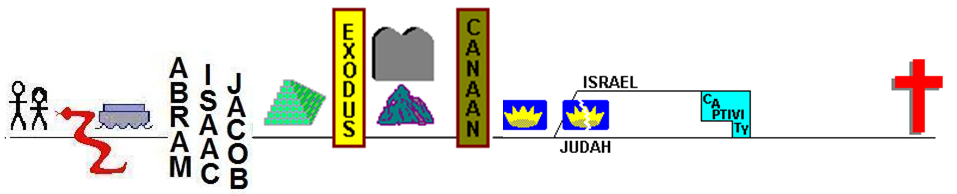 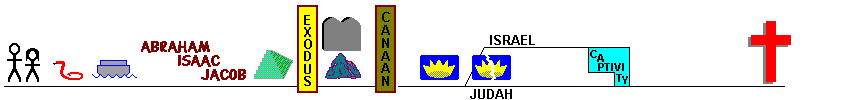 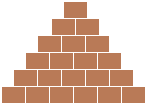 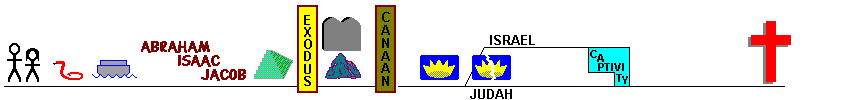 Temple Rebuilt
Temple Destroyed
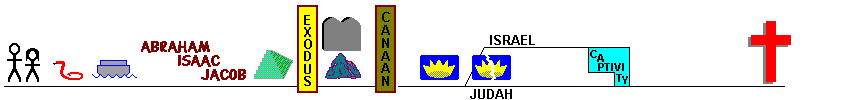 520 -516 B.C.
586 B.C.
Zerubbabel,
descendent of David, Judah

Joshua,
descendent of Aaron, Levi
EZRA
c. 538 B.C.	Ezra 1:3	Cyrus: “Return, rebuild the house of the Lord”

c. 536 B.C. 	Ezra 3:3	Joshua and Zerubbabel set the altar on its foundation 

		Ezra 3:9	The foundation of the temple was laid
				under the leadership of Joshua and Zerubbabel

------ 16 years passed with no more progress -------

 B.C.	Ezra 5:2	work resumes

516 B.C.	Ezra 6:15	Temple is completed 3rd of Adar, 6th year of Darius
Haggai
520 B.C., Aug 29 	2nd year, 6th month, 1st day of Darius
				Which Darius?	Not Daniel’s

	Addressed to Zerubbabel and Joshua:  Rebuild the Temple!

520  B.C., Sep 21	2nd year, 6th month, 24th day,   they resumed work

Three more messages, the last being 
520 B.C., Dec 18 	2nd year, 9th month, 24th day
Zechariah

		2nd year, 8th month of Darius
		
		2 months after Haggai’s initial message
		1 month before Haggai’s final message
		So then, in the middle of the Haggai’s messages

So Ezra 5:2, Haggai, and Zechariah are all talking about the same activity, the resumption of the work on the temple in 520
Building the House of the Lord

Two Anointed Ones (King & Priest) in One Person

A Cleansed “Land”